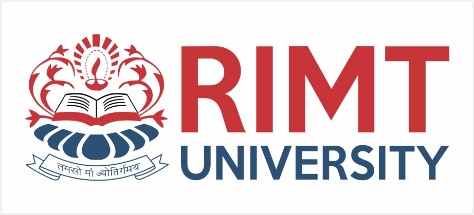 Computer Peripherals and InterfacesBTCS-3505
Course Name: B.Tech CSESemester: 5th
Prepared by: Er. Jasdeep Singh
education for life                              www.rimt.ac.in
Department of Computer Science & Engineering
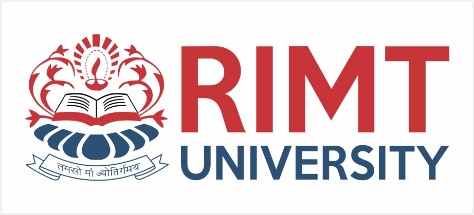 3D TECHNOLOGY
education for life                              www.rimt.ac.in
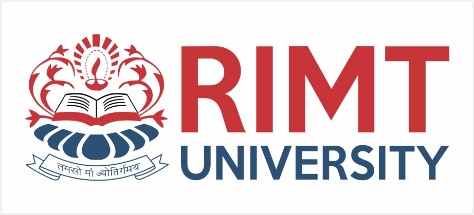 Introduction
Technologies which utilizes 3D visual appearances to create real-life or different virtual experiences.
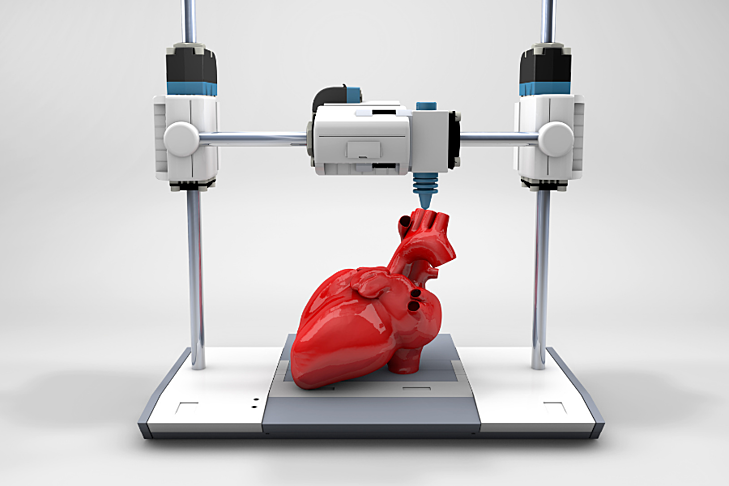 education for life                              www.rimt.ac.in
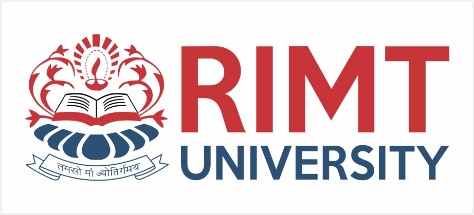 Types
STEREOLITHOGRAPHY (SLA)
It is the world’s first 3D printing innovation.
It works by a 3D printing technique called Vat Polymerization where a material called a photopolymer gum.
It’s generally utilized in the clinical business.
education for life                              www.rimt.ac.in
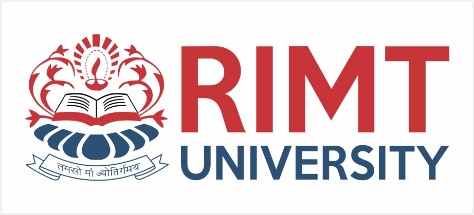 Specific laser sintering (SLS)
SLS softens together nylon-based powders into strong plastic.
Turning powdered material into a solid structure

POLYJET
 It can create various parts with different properties, for example, tones and materials. 
Architects can use the innovation for prototyping elastomeric or over-molded parts.
education for life                              www.rimt.ac.in
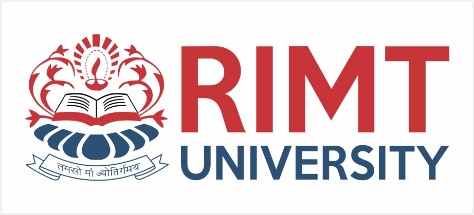 Digital Light Process (DLP)
3D printing technology used to rapidly produce photopolymer parts.
DLP printing can be used to print extremely intricate resin design items like toys, jewelry molds, dental molds and other items with fine details
education for life                              www.rimt.ac.in
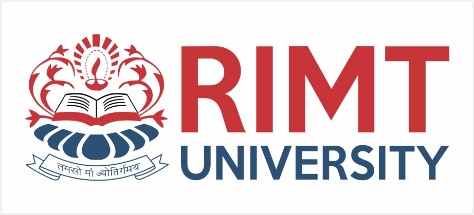 Multi Jet Fusion (MJF)
Multi Jet Fusion (MJF) is a 3D printing process that speedily produces accurate and finely detailed complex parts with powdered thermoplastics. 
It’s commonly used to manufacture functional prototypes and end-use parts, parts that need consistent isotropic mechanical properties, and geometries that are organic and complex.
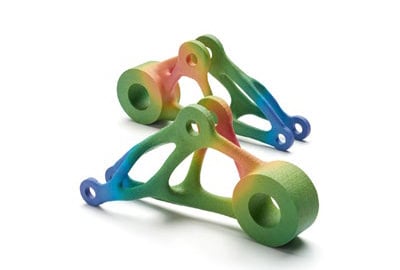 education for life                              www.rimt.ac.in